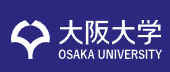 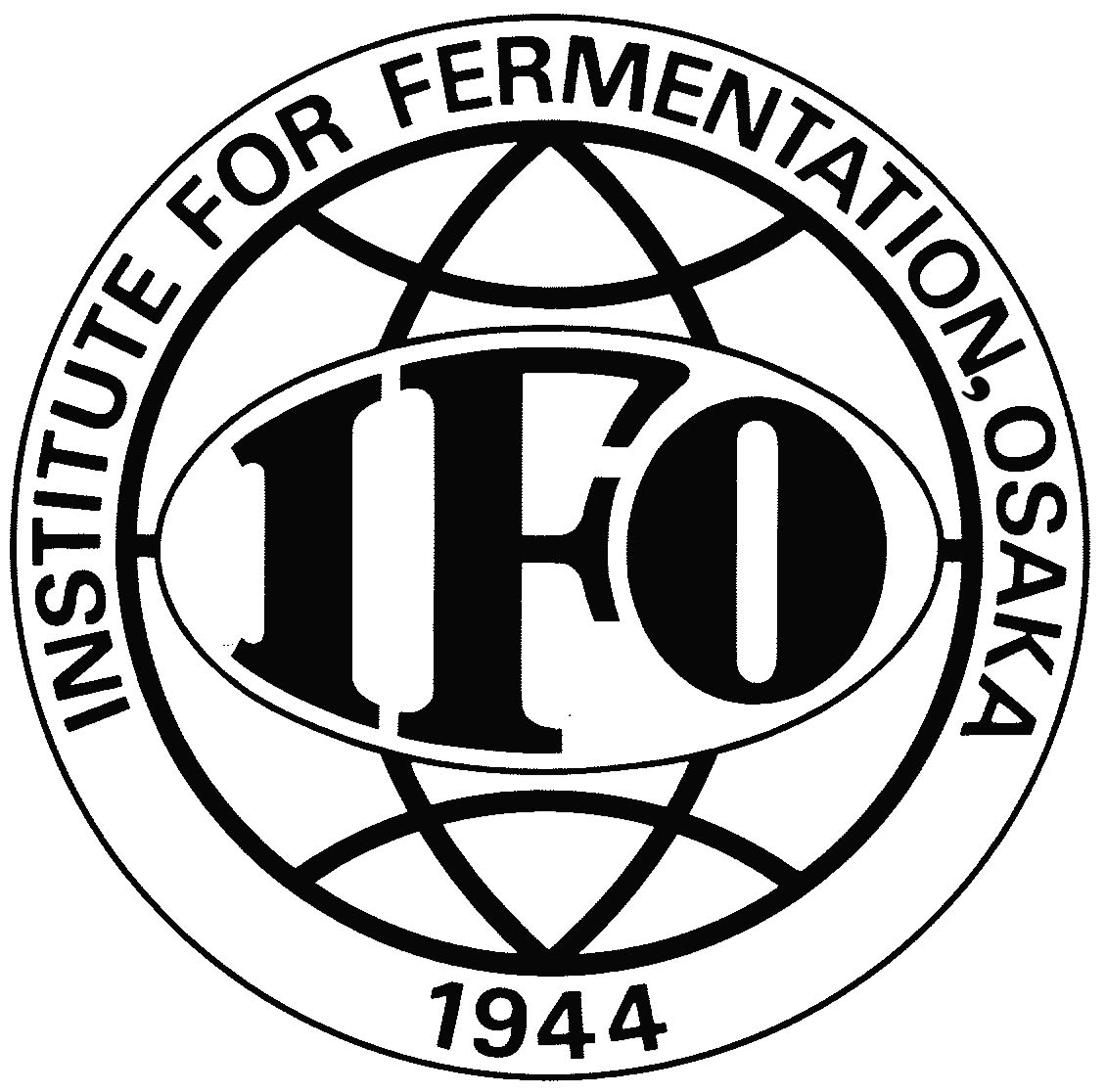 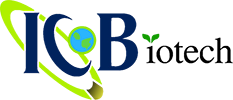 KASETSART UNIVERSITY - OSAKA UNIVERSITY COLLABORATION FOR BIORESOURCE TECHNOLOGY
Special Seminar
Aspergillus Biotechnology : Traditional Fermentation and its Application
Professor Ken-Ichi Kusumoto
By :
Donated lab of breeding engineering for koji mold, Department of Biotechnology, Graduate School of Engineering, Osaka University, Japan
Meeting number : 2516 057 6883
 Meeting password: KUOUseminar
FREE REGISTRATION
WEBEX MEETING
1.00 PM - 2.00 PM
Friday, 20 October, 2023
Held by: Biodiversity Center Kasetsart University and 
Department of Microbiology,  Faculty of Science, Kasetsart University, Thailand in collaboration with the International Center for Biotechnology (ICBiotech) and Koji Laboratory, Osaka University,  Japan